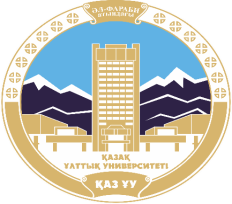 AL-FARABI KAZAKH NATIONAL UNIVERSITY
Department of General Linguistics and European Languages
Course name: Сontext-based methods of teaching a foreign language
Name of author: Aliakbarova A.
academic degree, position: senior lecturer
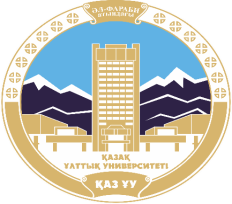 LECTURETesting in Teaching English.Types of tests.
Testing
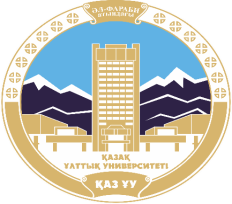 A test or examination (informally, exam or evaluation) is an assessment intended to measure a test-taker's knowledge, skill, aptitude, physical    fitness, or classification in many other topics (e.g., beliefs). 


















                                                                  google.com
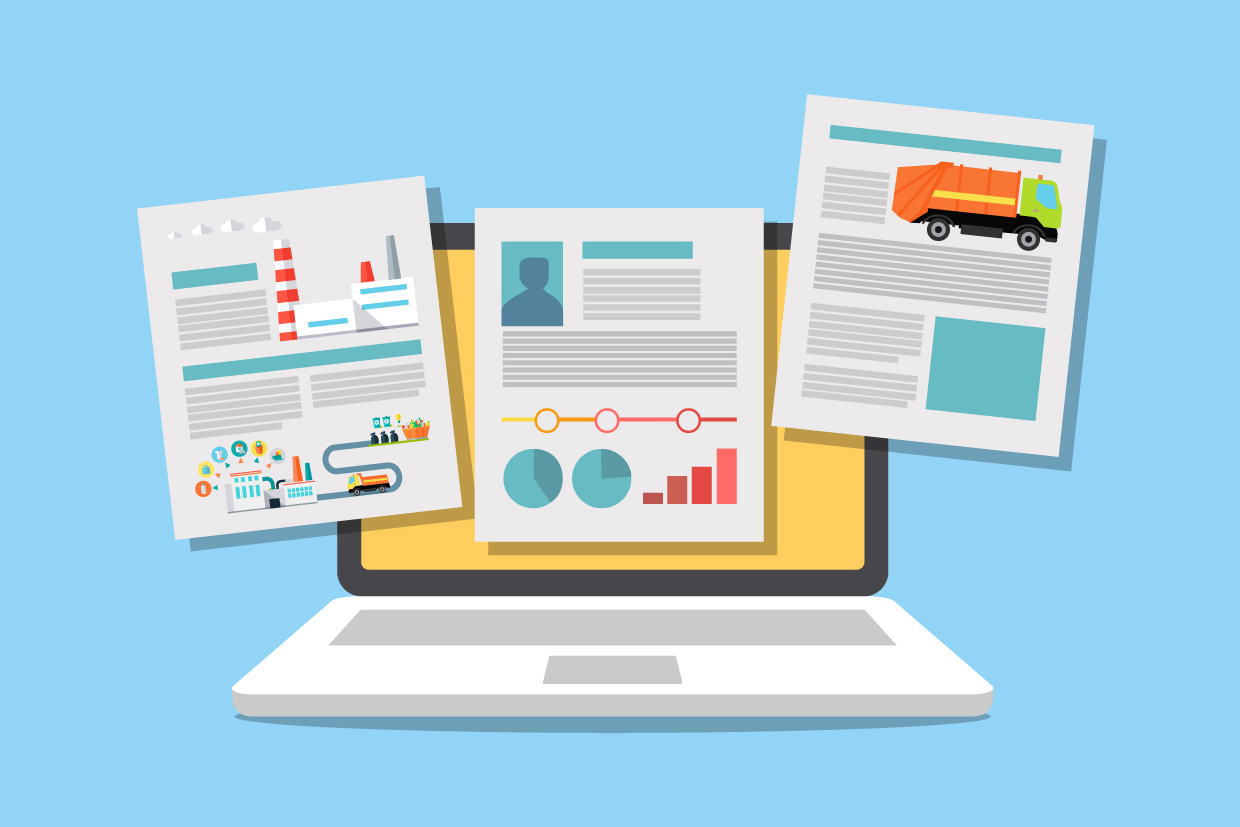 Language tests
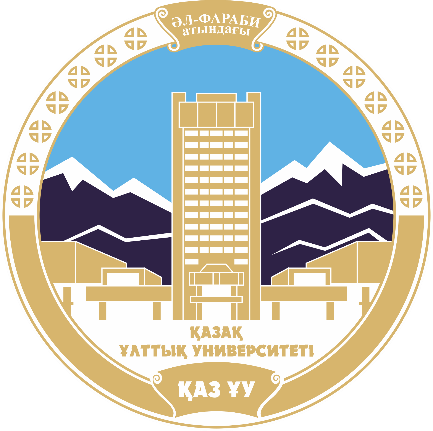 Language tests
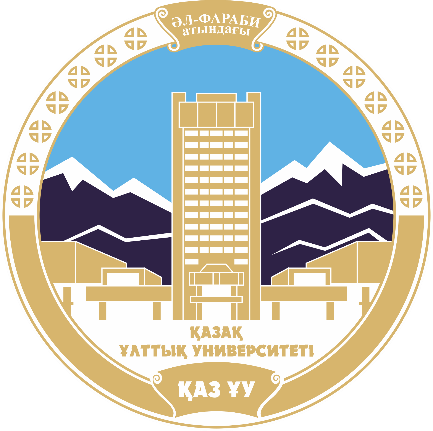 Achievement test
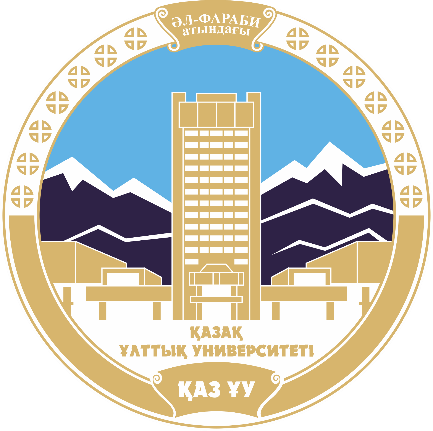 An achievement test, also referred to as attainment or summative test, are devised to measure how much of a language someone has learned with reference to a particular course of study or programme of instruction, 
e.g. end-of-year tests.
Objectives:
1)	To help the teachers judge the success of their teaching;
2)	To identify the weaknesses of their learners.
Diagnostic Test
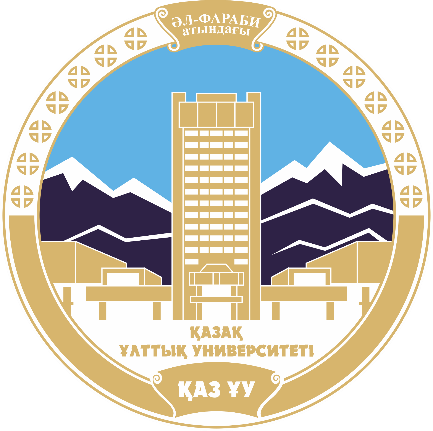 A diagnostic test is primarily designed to diagnose some particular linguistic aspects. 

Ideally, diagnostic tests are designed to assess students’ linguistic knowledge and language skills (listening, speaking, reading and writing) before a course is begun.
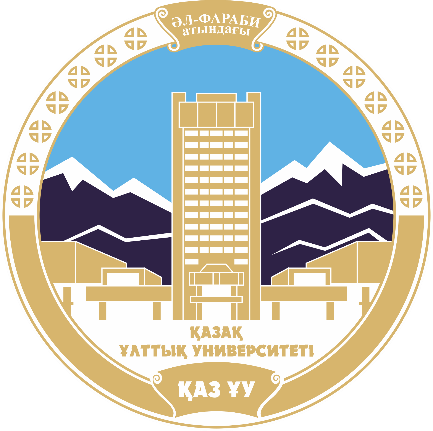 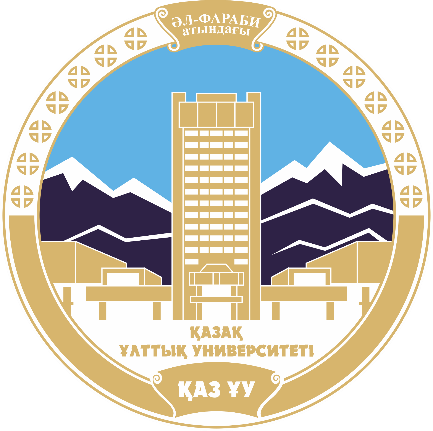 Discrete-Point Test vs Integrative Test
Language Aptitude Test
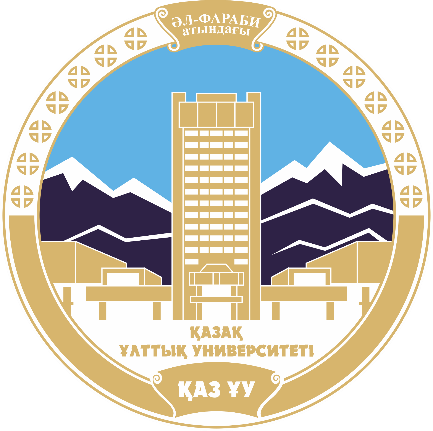 A language aptitude test tends to measure a learner aptitude for language learning.


Phonological ability, i.e. the ability to detect phonetic differences (e.g. of stress, intonation, vowel quality) in a new language.
Syntactic ability, i.e., the ability to recognize the different grammatical functions of words in sentences.
Psychological ability, i.e. rote-learning abilities and the ability to make inferences and inductive learning.
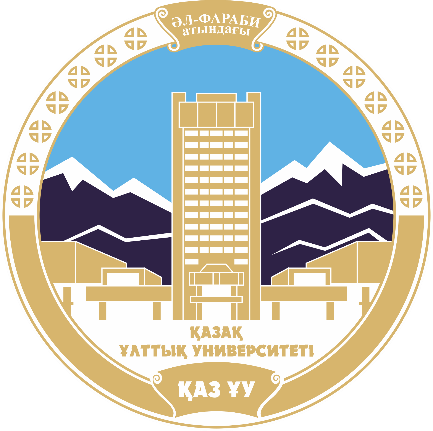 Placement Test, as its name implies, is originally designed to place learners at an appropriate level in a programme or course.

A proficiency test is devised to measure how much of a language someone has learned.
Some proficiency tests have been standardized for worldwide use: ELPT, TOEFL, FCE, KET.
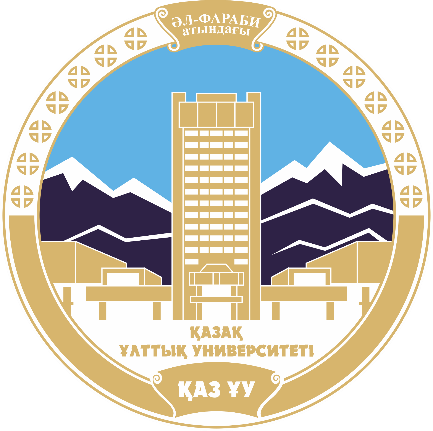 TOEFL 
TOEFL was first developed in 1963 in the United States to help in the assessment of the language competence of non-native speakers. 

It is a standardized test of English proficiency administered by the Educational Testing Service, Princeton. 

It is widely used to measure the English-language proficiency of foreign students wishing to enter American colleges and universities.
IELTS
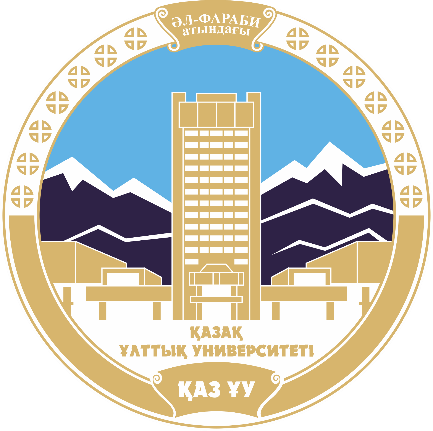 The International English Language Testing System, IELTS, is designed to assess the language ability of candidates who wish to study or work in countries where English is the language of communication. 

IELTS is required for admission to British universities and colleges.
References:
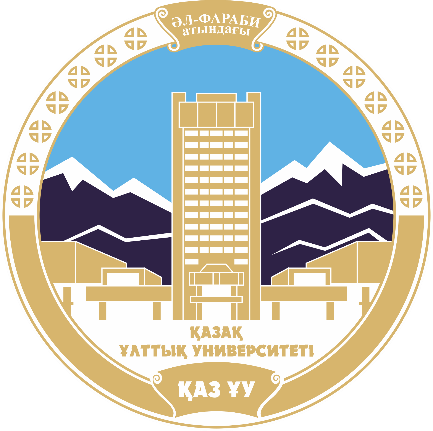 Lado, R. (1961) Language Testing. London: Longman.
Crocker, L. and Algina, J. (1986) Introduction to Classical and Modern Test Theory. Orlando, FL: Holt, Rinehart and Winston.
Cumming, A. (1996). ‘The concept of validation in language testing.’ In Cumming, A. and Berwick, R. (eds) Validation in Language Testing. Clevedon: Multilingual Matters, 1–44.
Educational Testing Service (2005) TOEFL iBT Tips: How to Prepare for the Next Generation TOEFL Test. Princeton, NJ: Educational Testing Service.